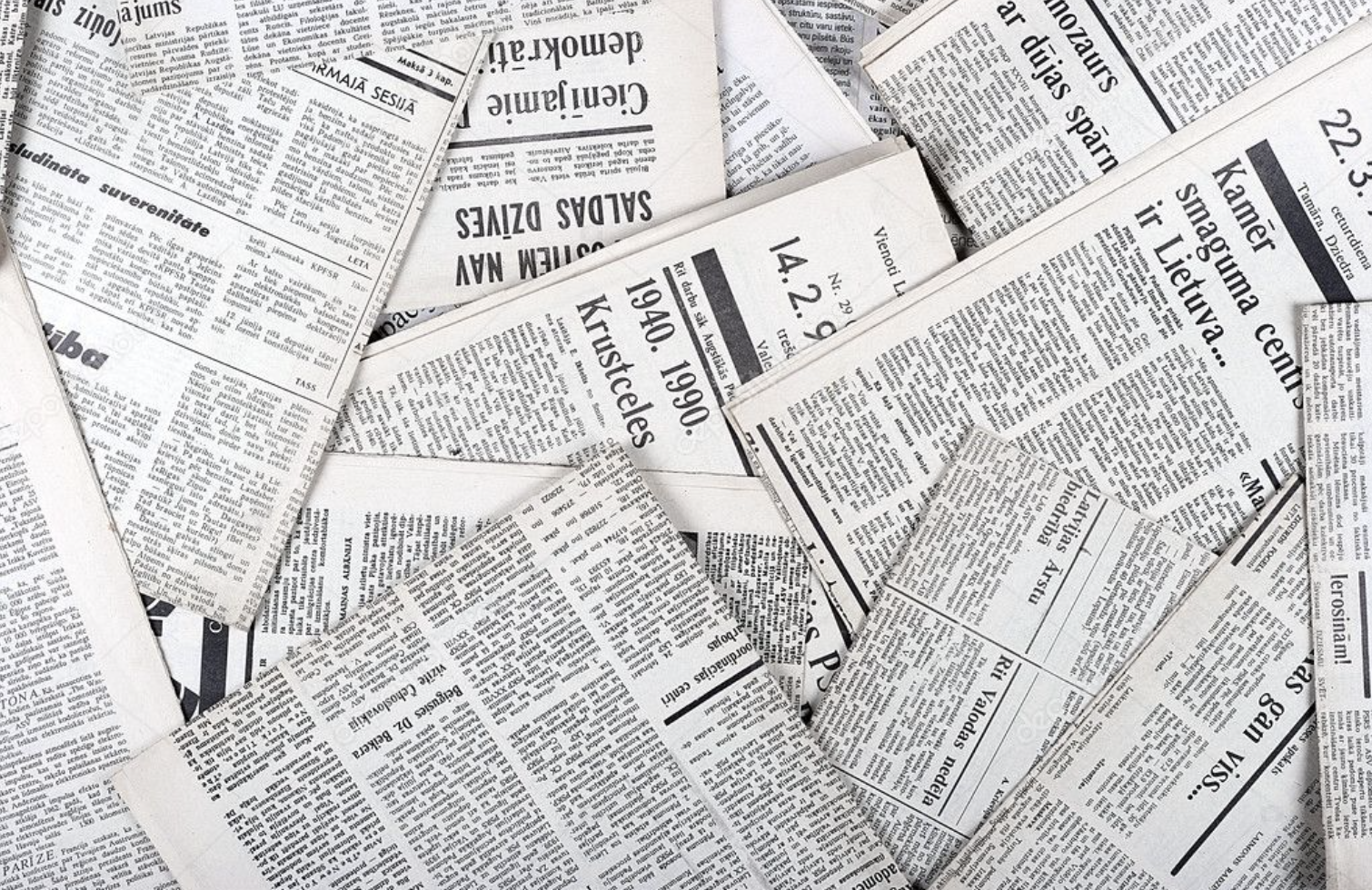 Media Report 2023
Susan Perlman                                                         February 27, 2023
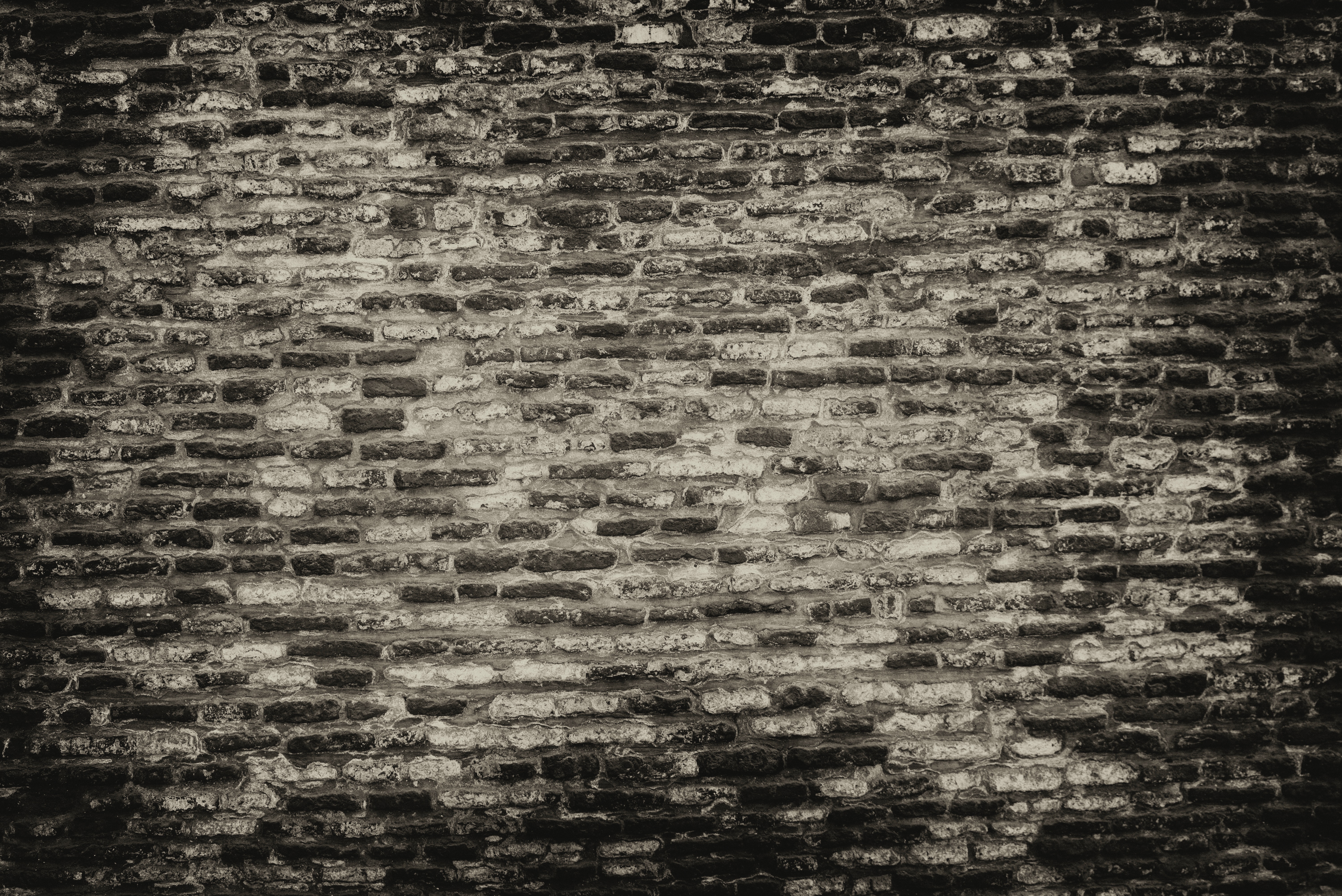 Anti-Missionaries Israel
How missionary bibles are finding their way into Orthodox synagogues
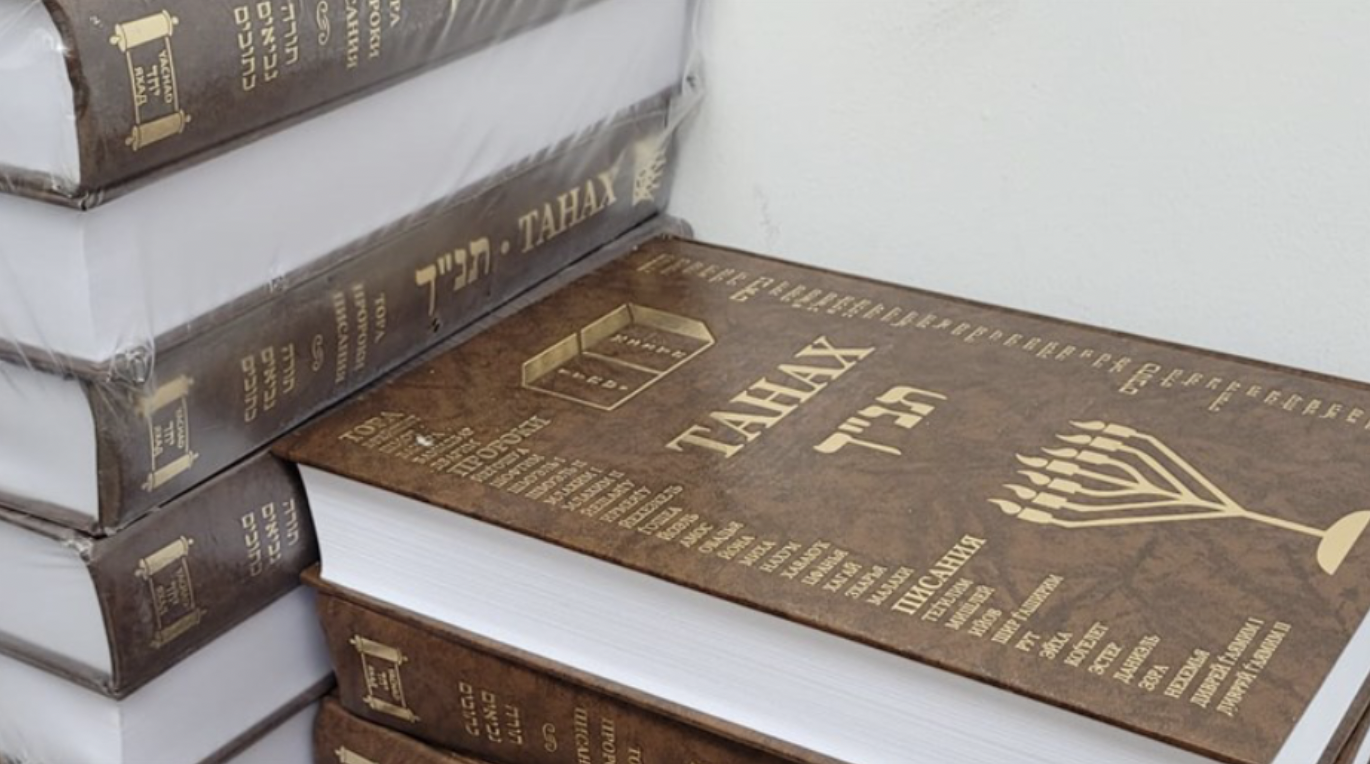 Israel National News
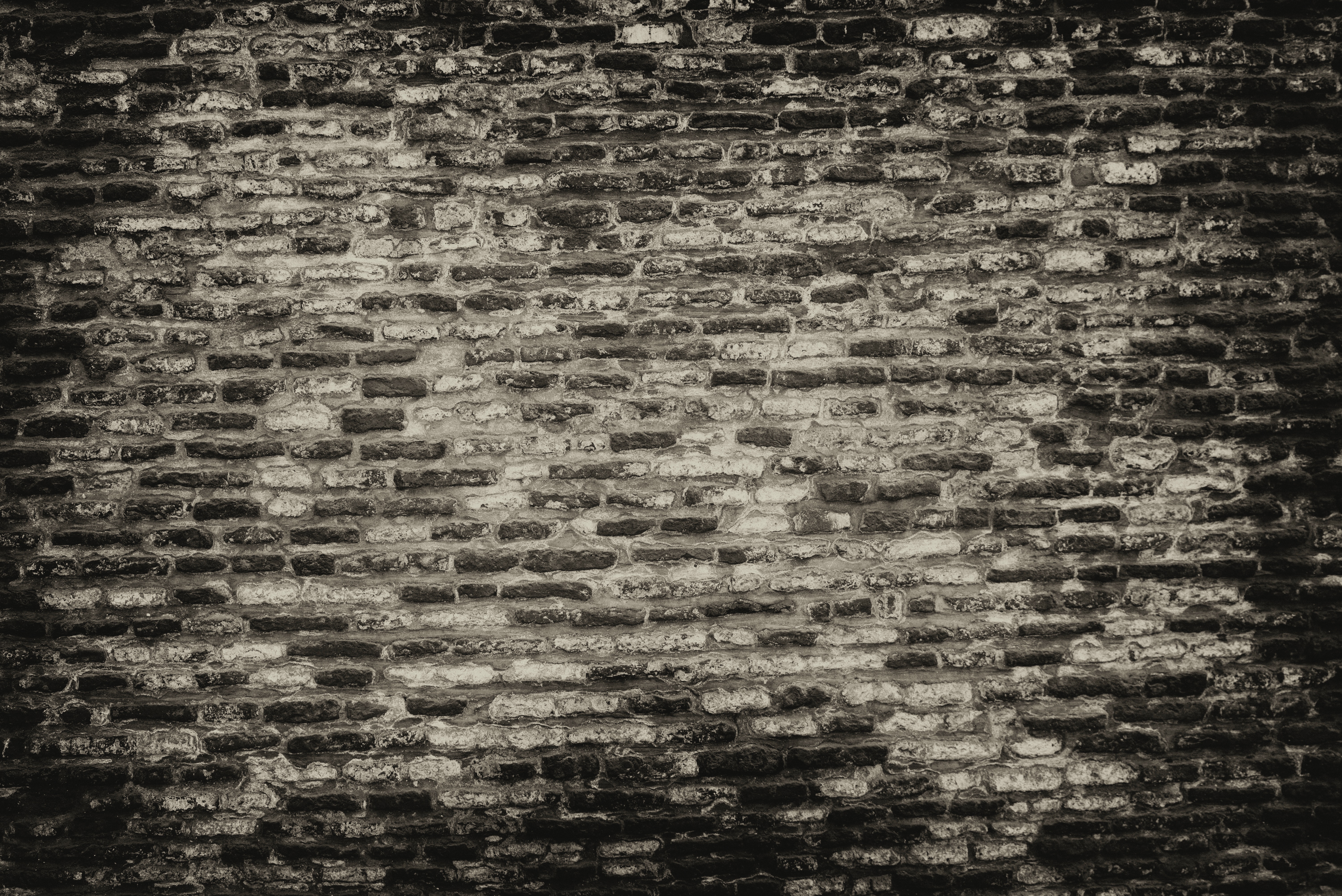 Israel Focused
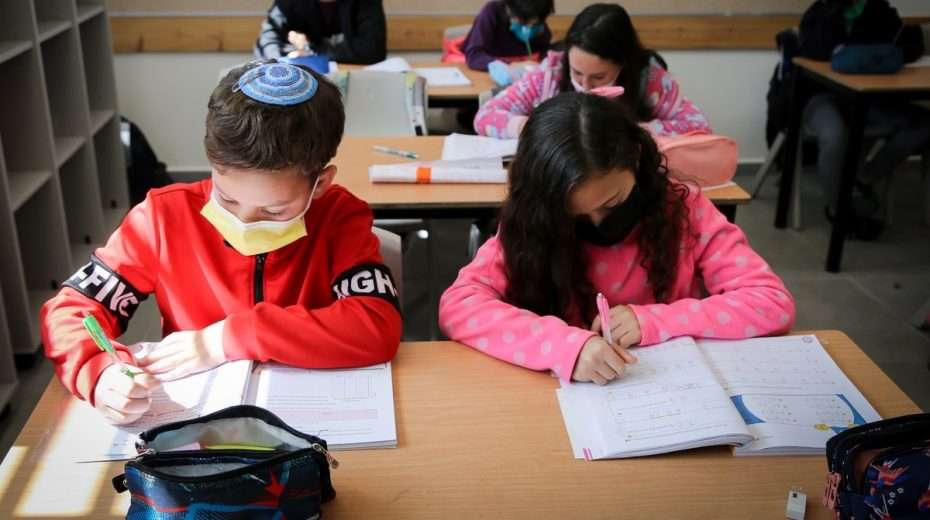 School Kids Draw Pictures of Jesus, Israeli Parents Complain of “Missionary Influence”
Israel Today
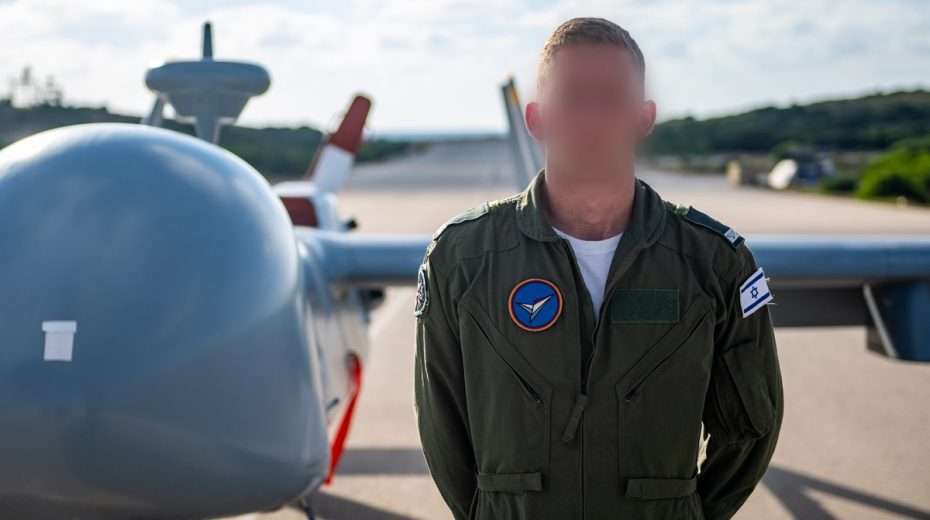 Israel Today
Young Messianic Jewish Pilot Defending and Contending
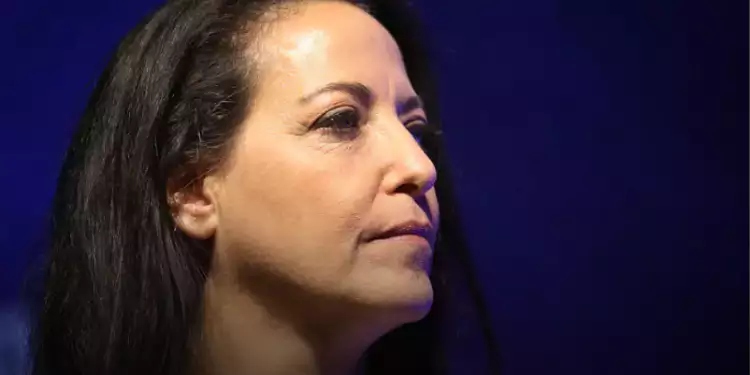 Israel Hayom
PM's wife demands apology for rumors she 'believes in Jesus'
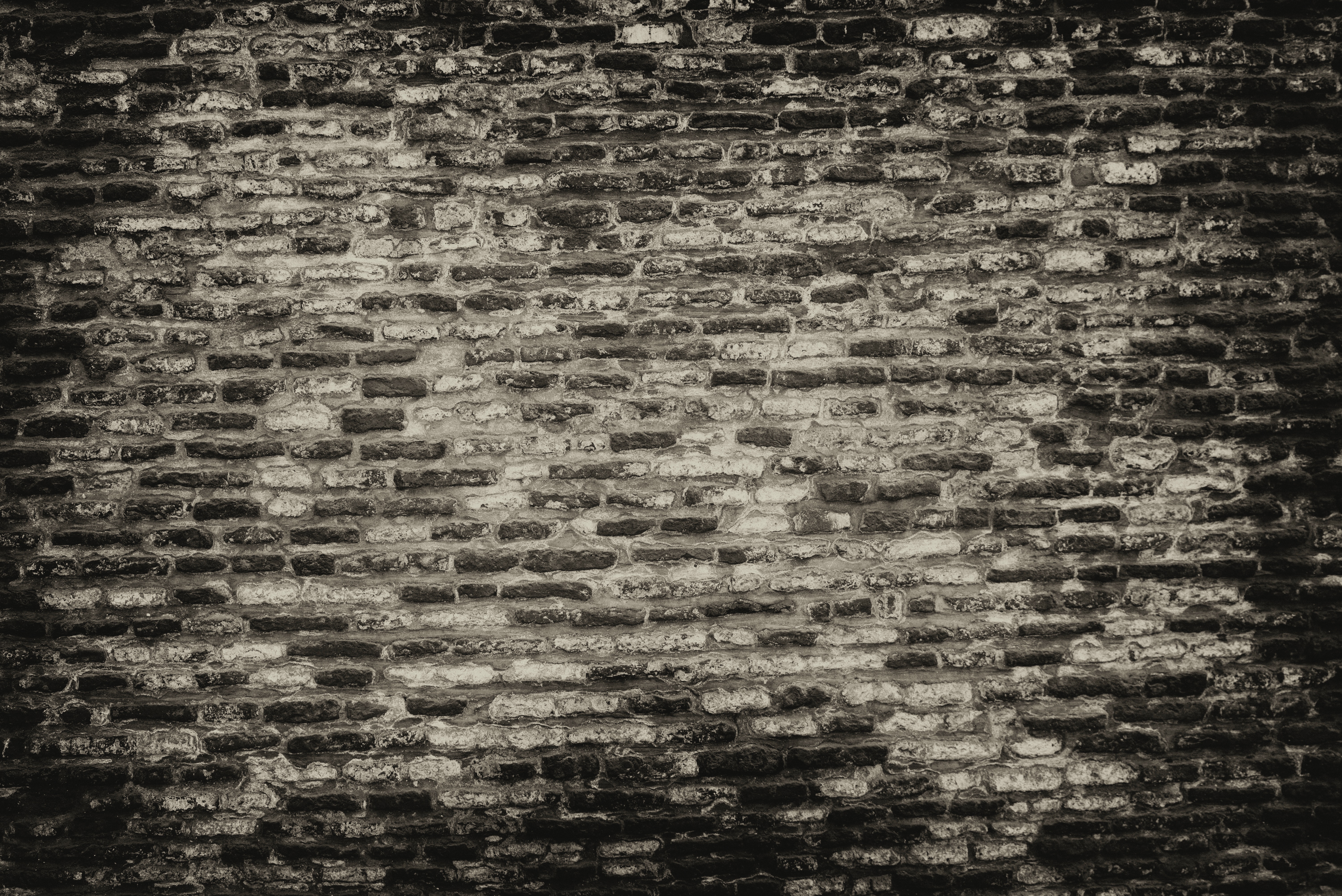 High Profile Antisemitism
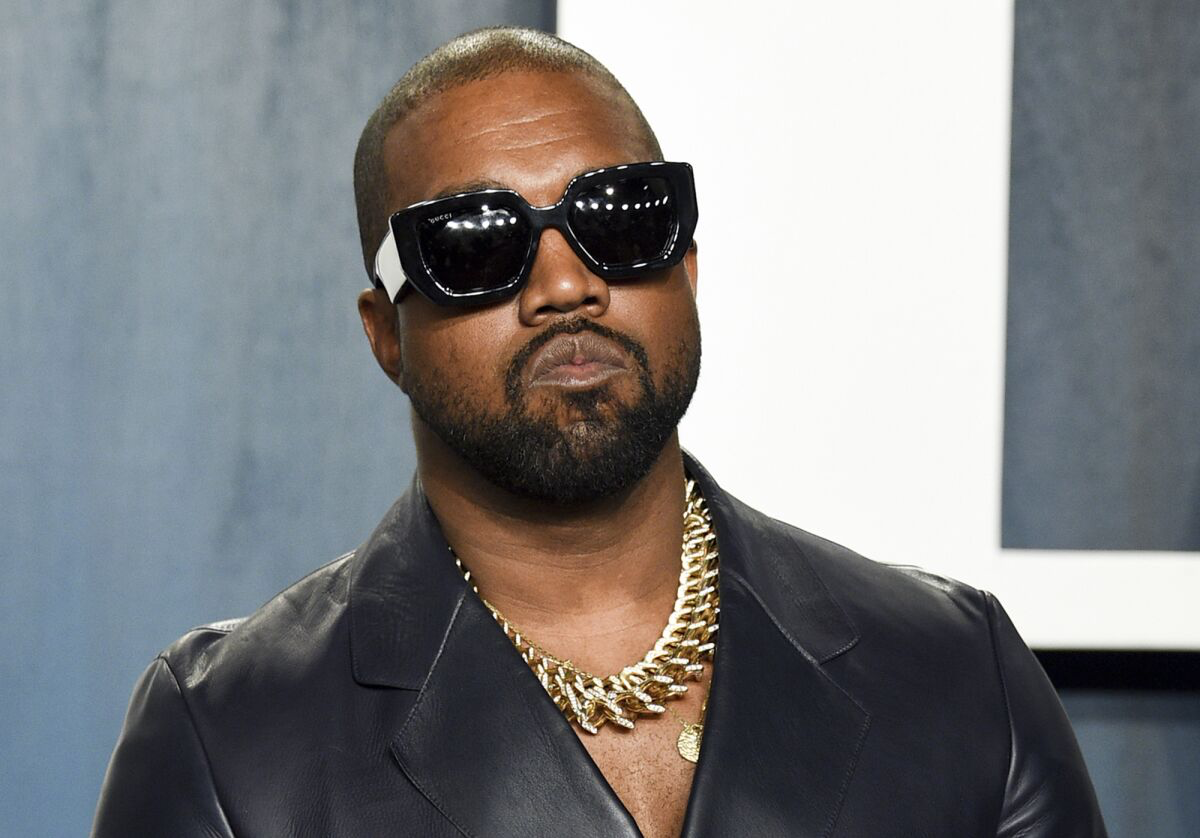 Neo-Nazis Are CelebratingKanye West and Calling Himthe Greatest 'Since AdolfHitler'
Gizmodo
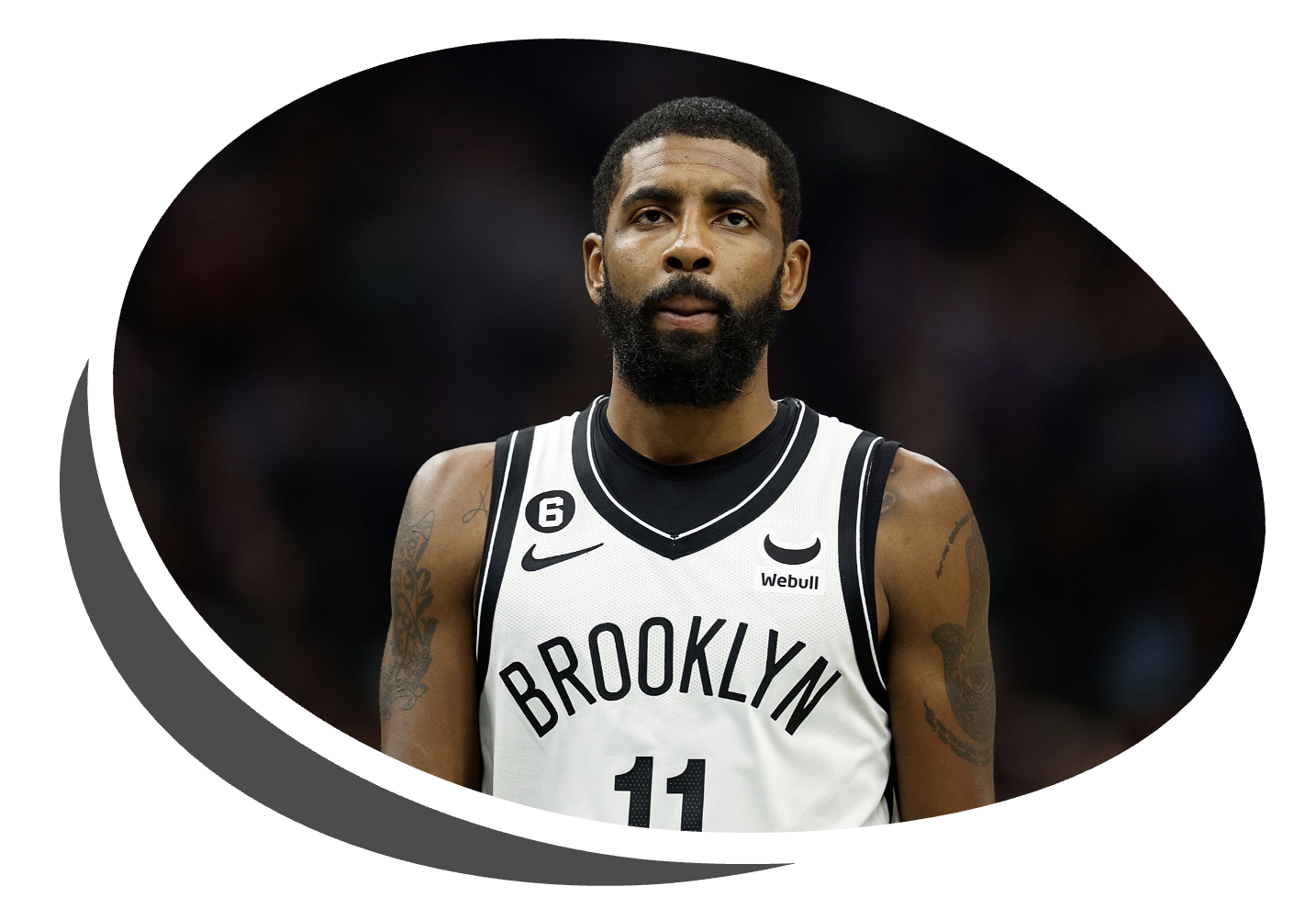 Jewish Community Not Buying Kyrie’s Apology
The Jewish Star
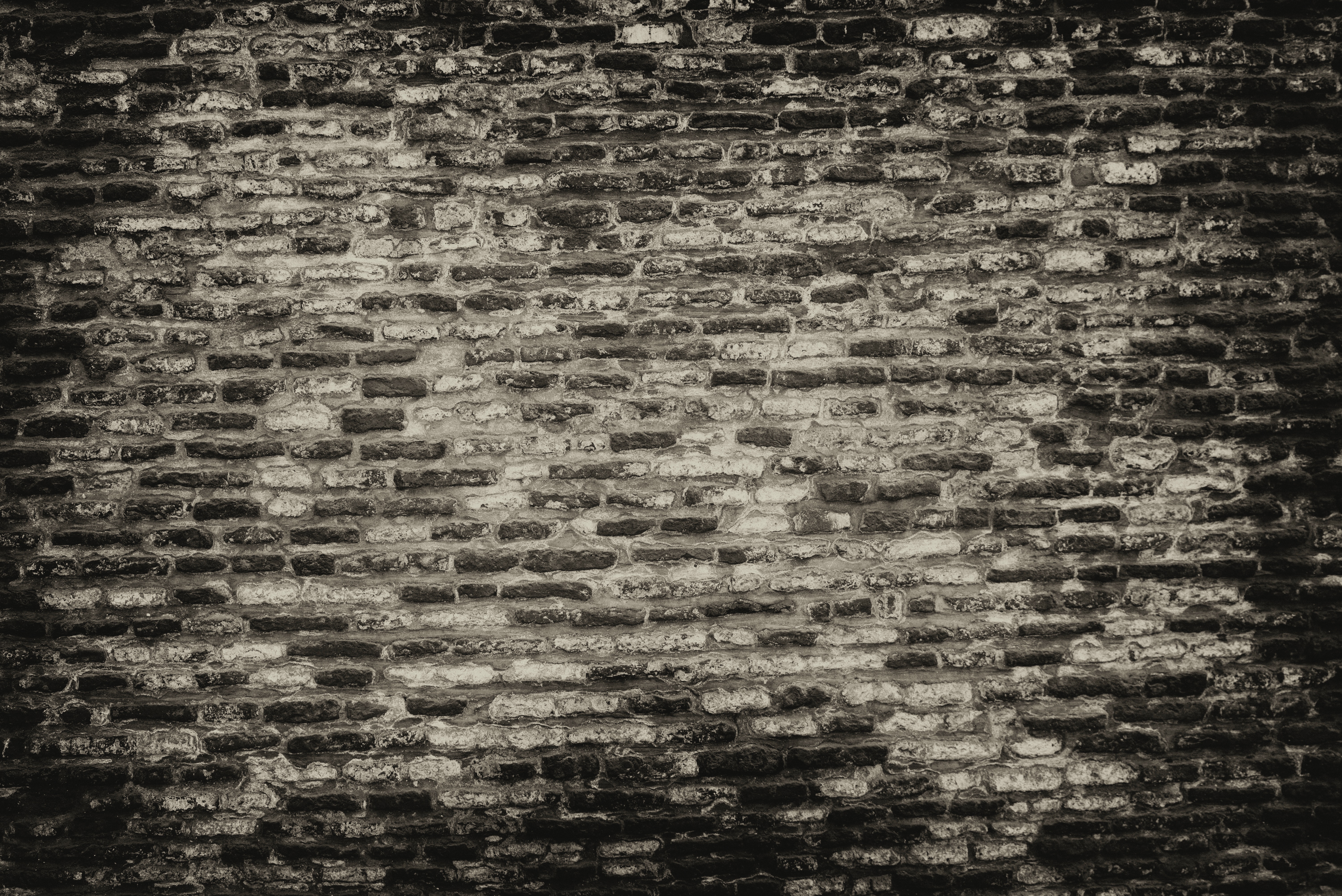 Antisemitism
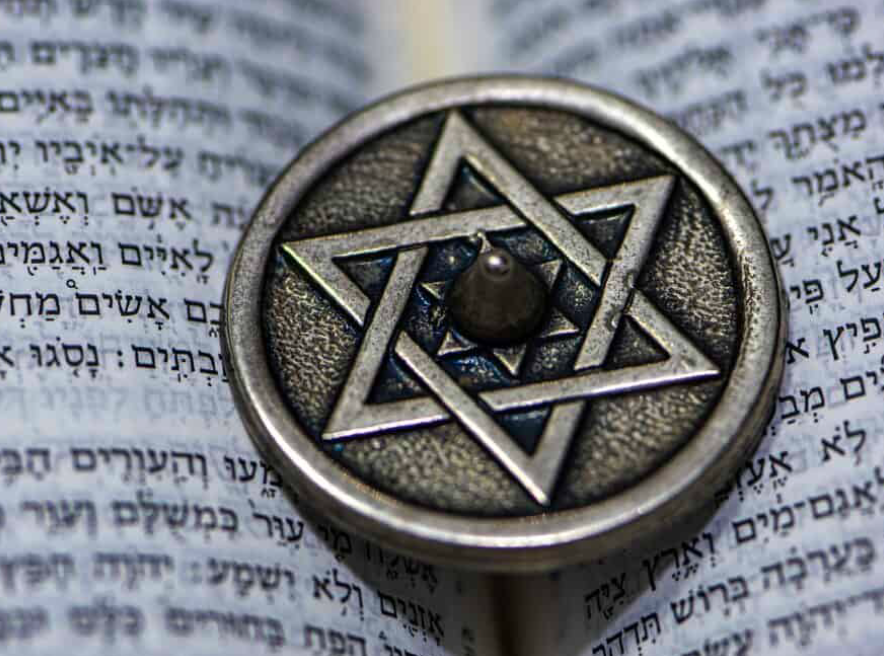 Rise in antisemitism should prompt evangelism
MBC Pathway
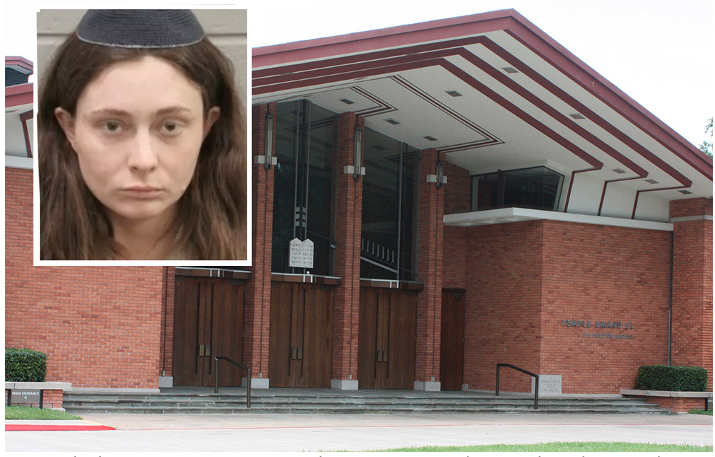 Jewish Herald Voice
Woman arrested after breaking into Congregation Emanu El, spilling wine on Torah, harassing preschool students
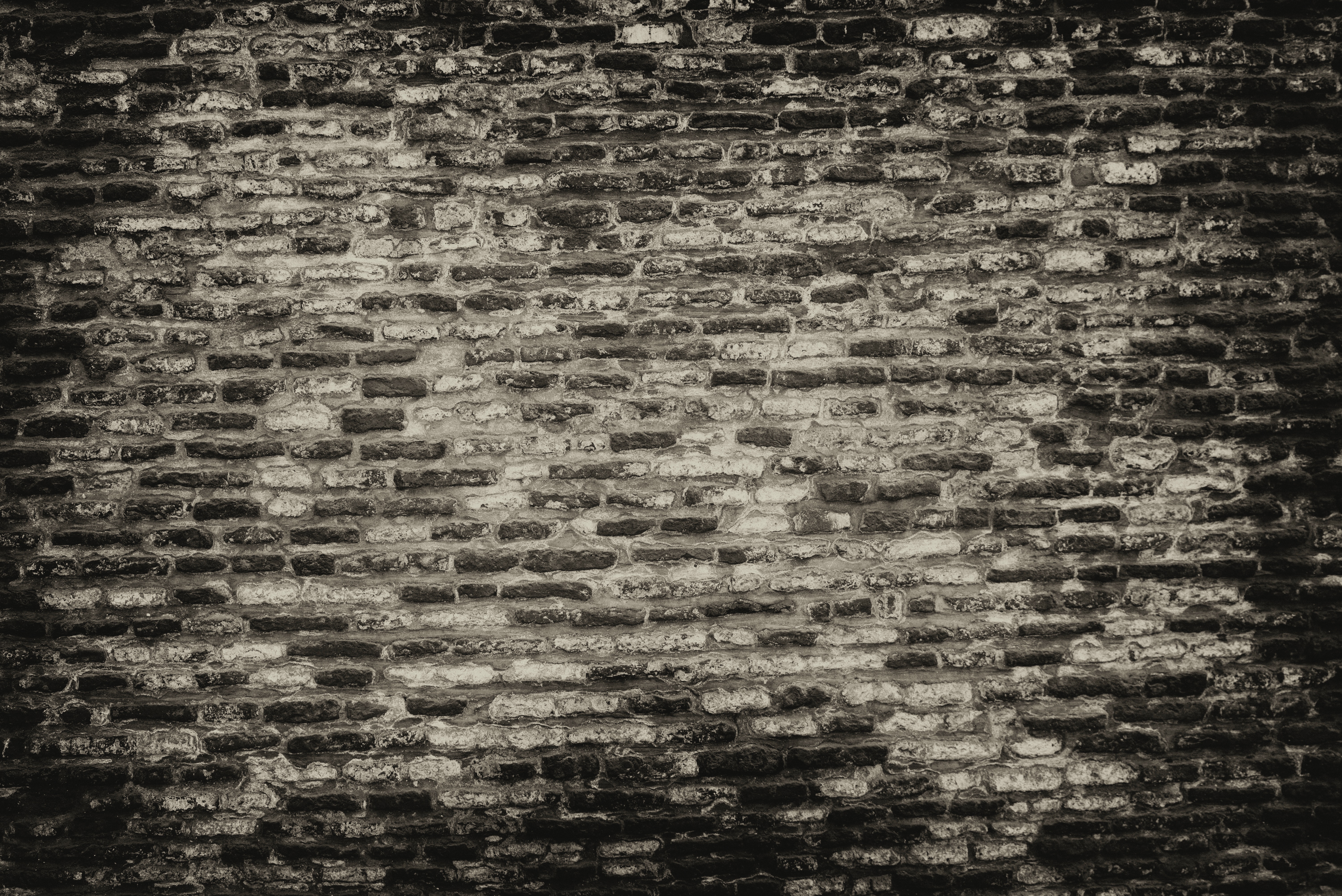 Jewish Evangelism
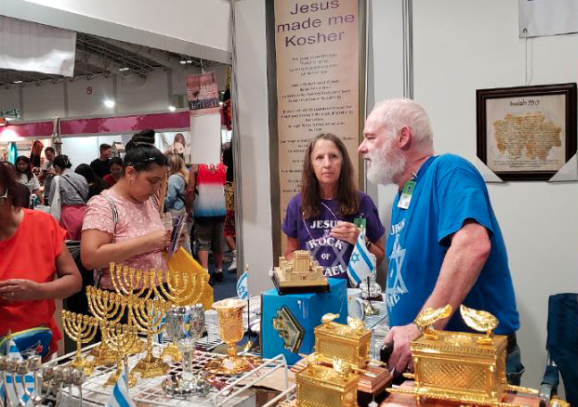 Jesus Made Me Kosher Conversations
News AG
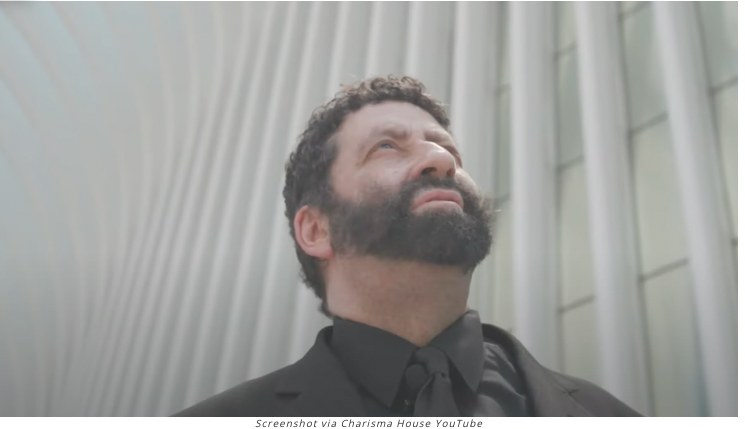 THE HARBINGER’ AUTHOR JONATHAN CAHN: ‘GOD IS REAL ... BUT AMERICA IS IN TROUBLE’
Movie Guide
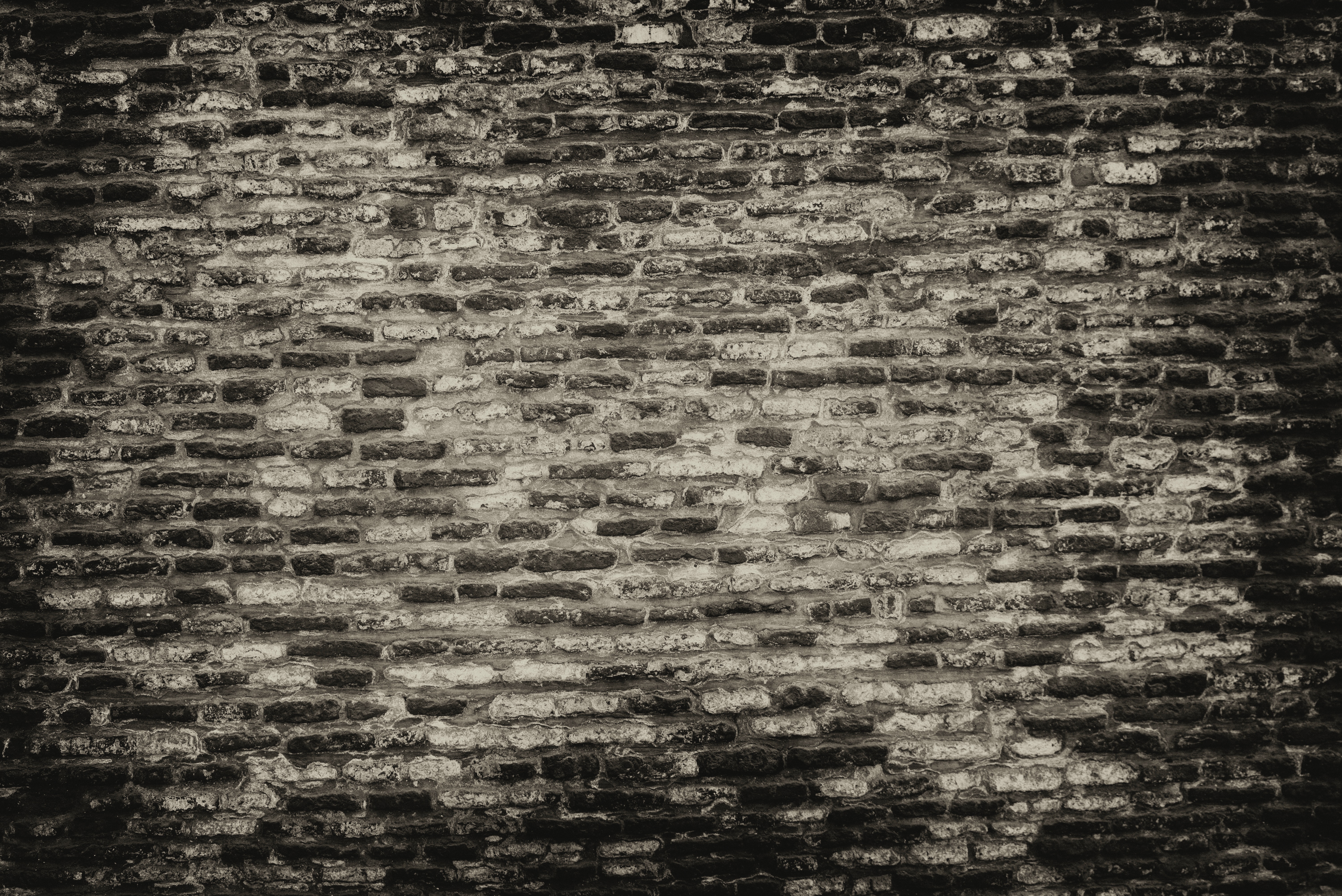 Demographics
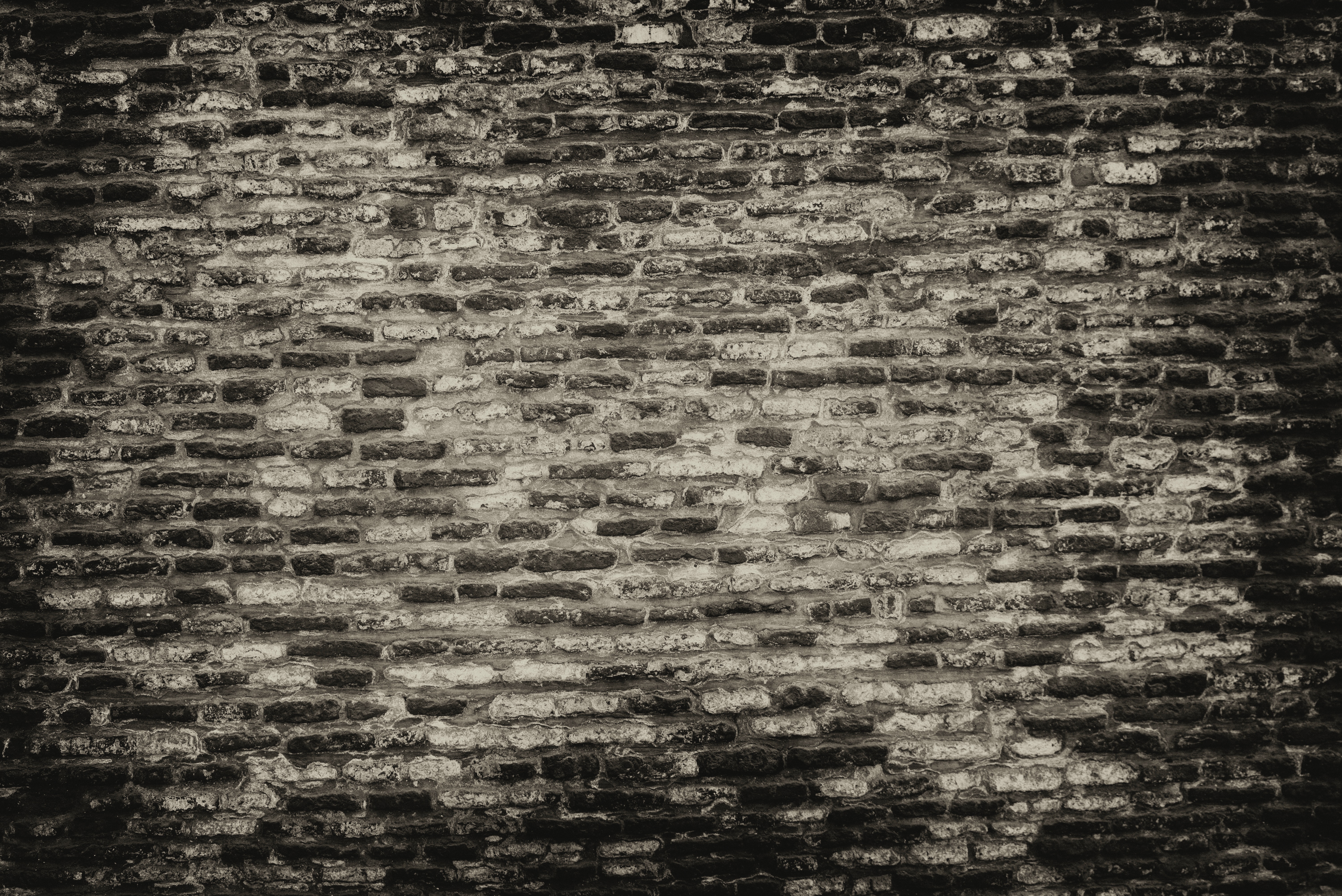 Rabbi Reflections
RNS
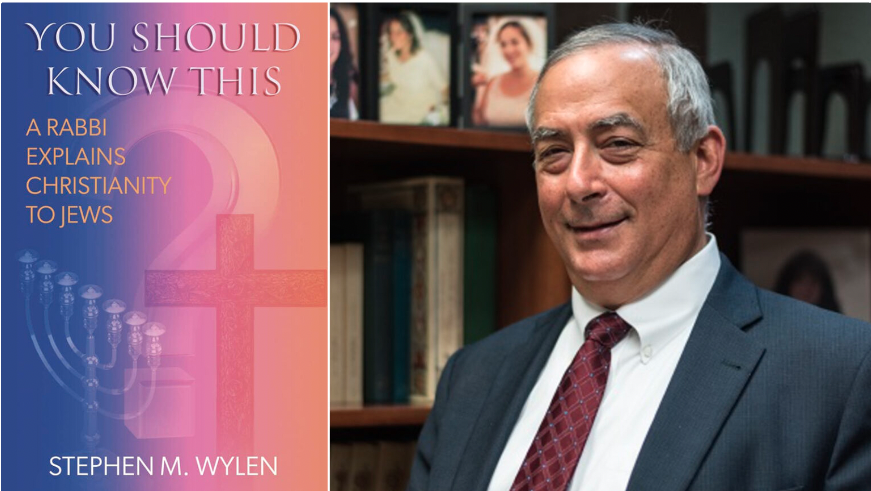 What Jews don’t know about Christianity could fill a book
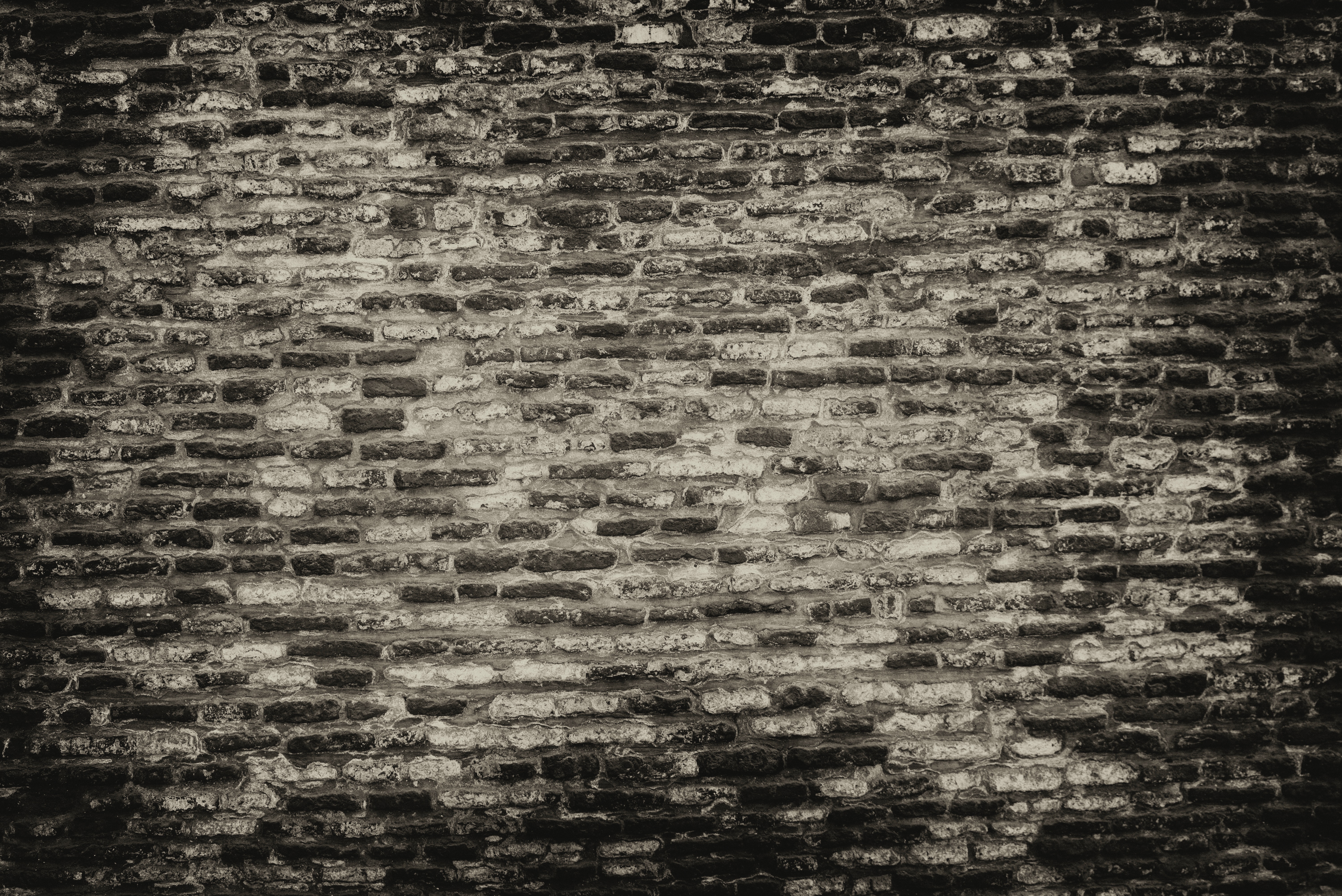 Potpourri
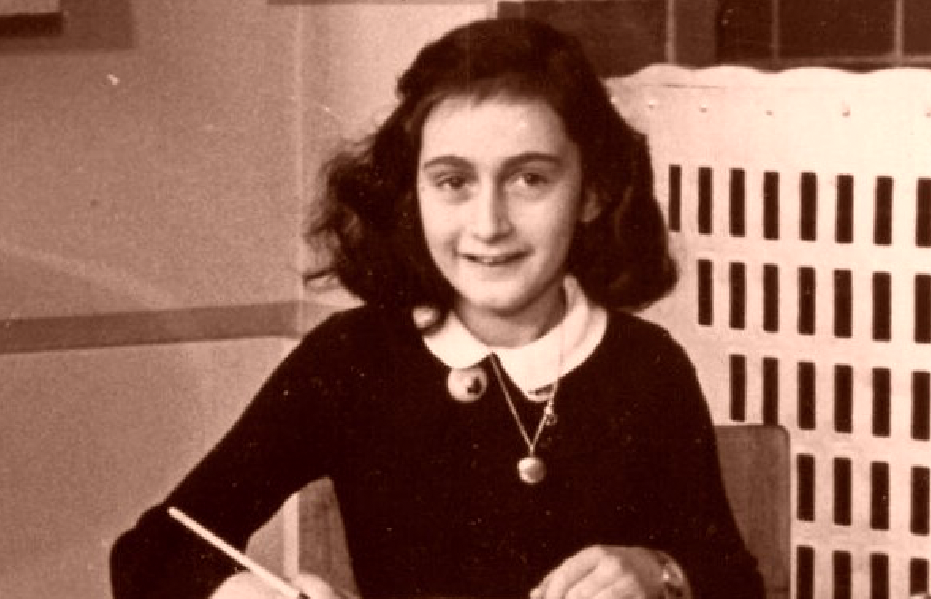 World Israel News
Vulgar, offensive’: GOP candidate’s novel on AnneFrank a ‘wake-up call,’ says anti-missionary activist
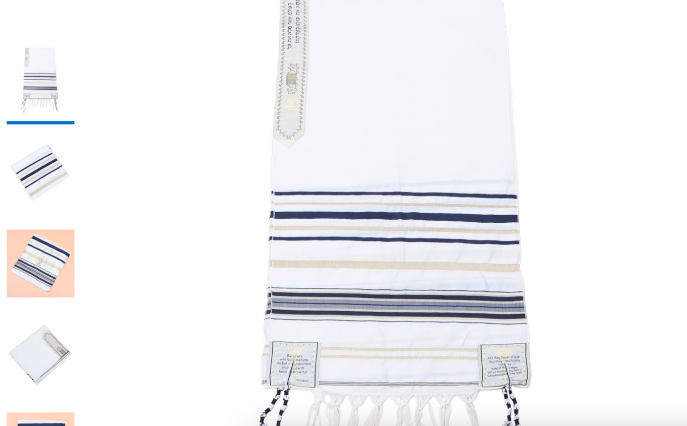 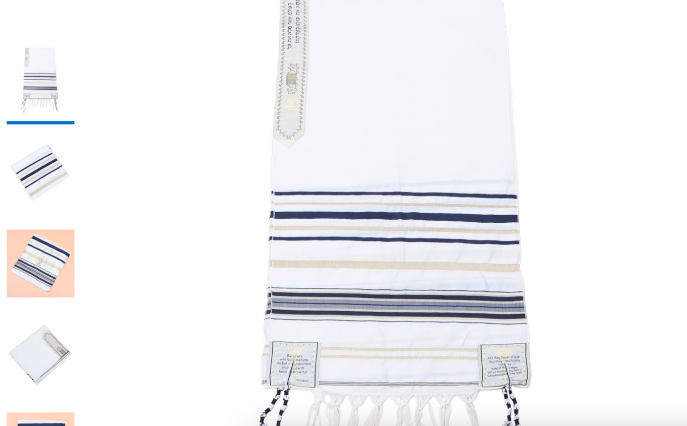 Walmart pulls $40 elegant sunscreen 
scarves  that 
were actually Jewish 
prayer 
shawls
Israel National News
The Forward
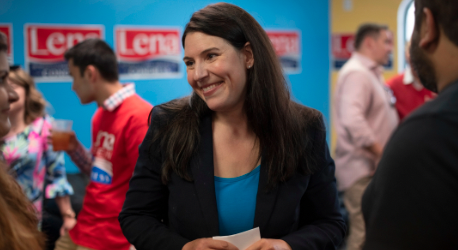 Michigan GOP candidate who was raised Jewish now says she’s a Messianic Jew
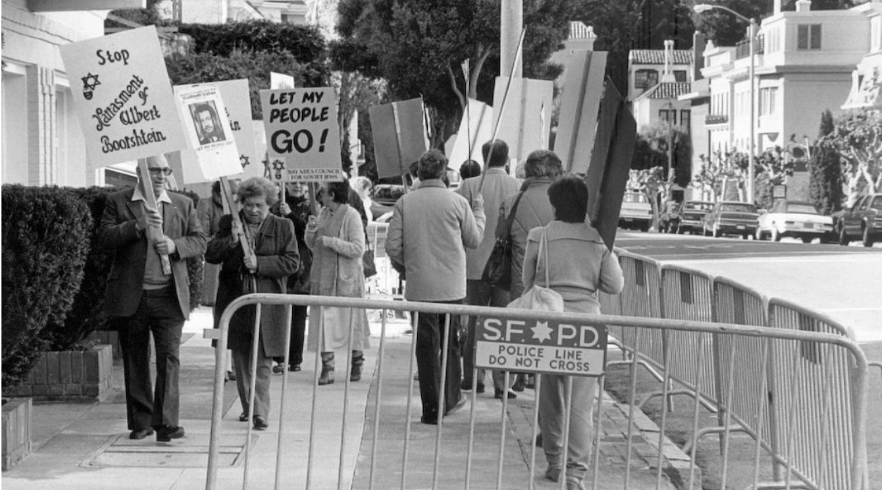 JTA
Soviet Jewry protest leaders in San Francisco secretly recruit help from Jews for Jesus
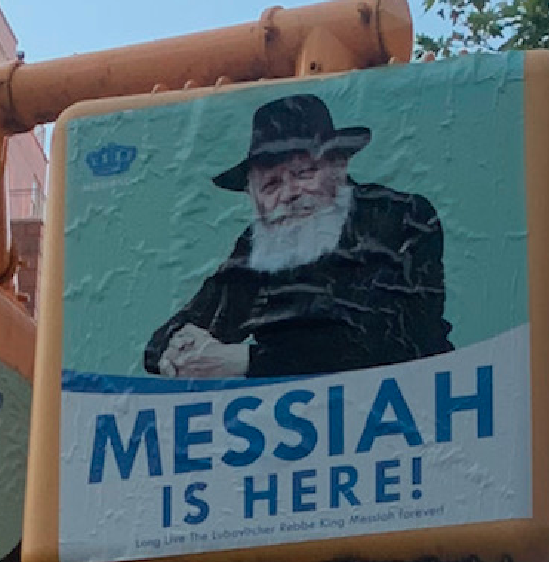 Weekend Essay:  For the Ultimate in Preparedness, Add a Messiah Clause
NY Sun